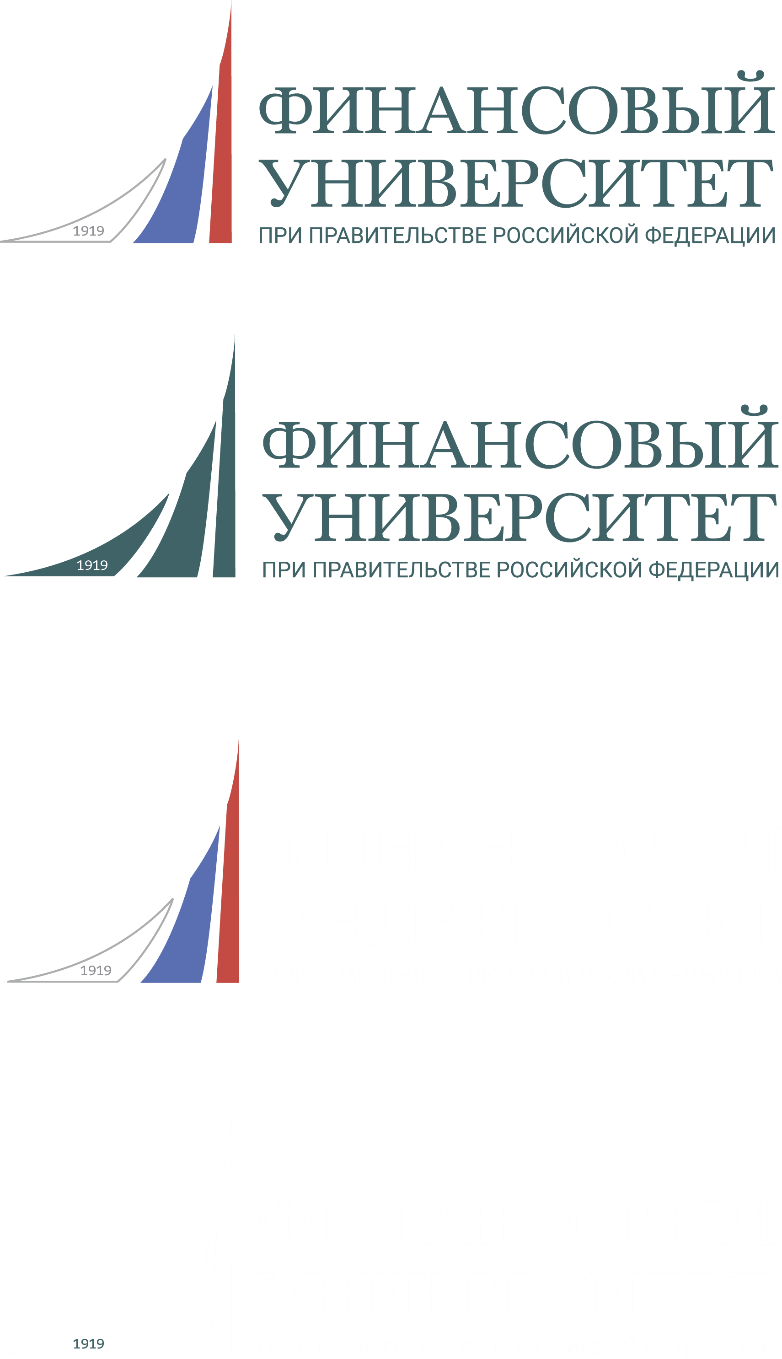 ДЕНЬ КАРЬЕРЫ
В Финансовом университете
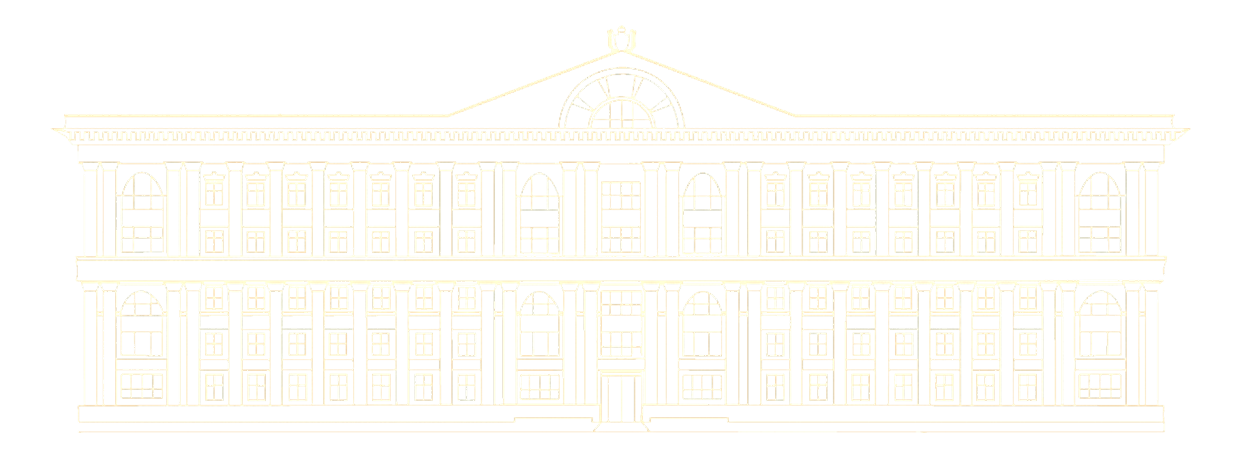 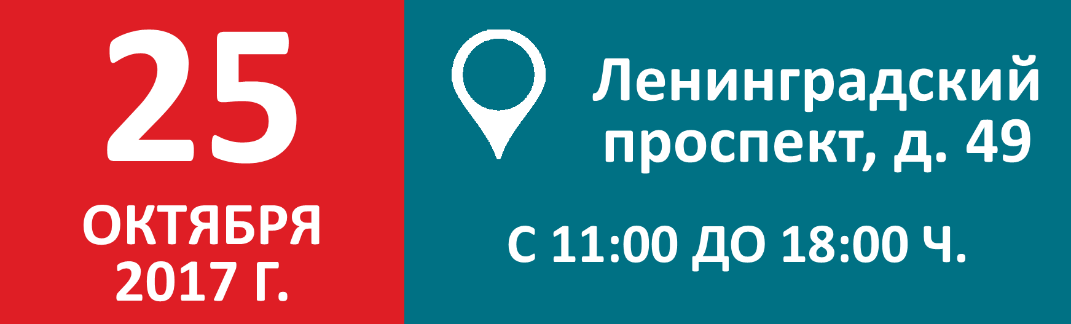 День карьеры c 2002 года
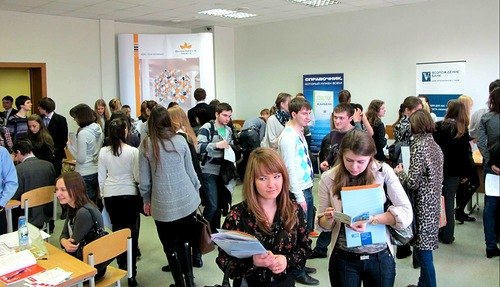 Ярмарка вакансий и стажировок для студентов и выпускников Финансового университета  и других вузов г. Москвы
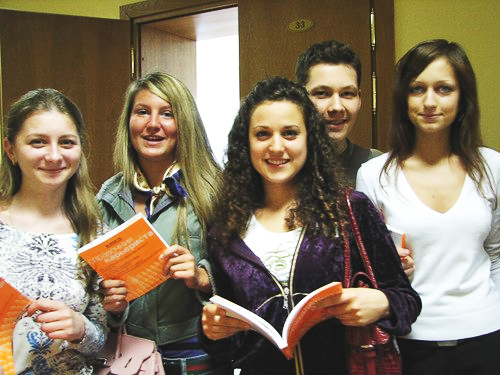 Крупнейшее карьерное мероприятие Финансового университета, направленное на содействие занятости студентов и трудоустройство выпускников, а также на расширение взаимовыгодного сотрудничества с партнерами-работодателями
www.fa.ru/projects/careerday
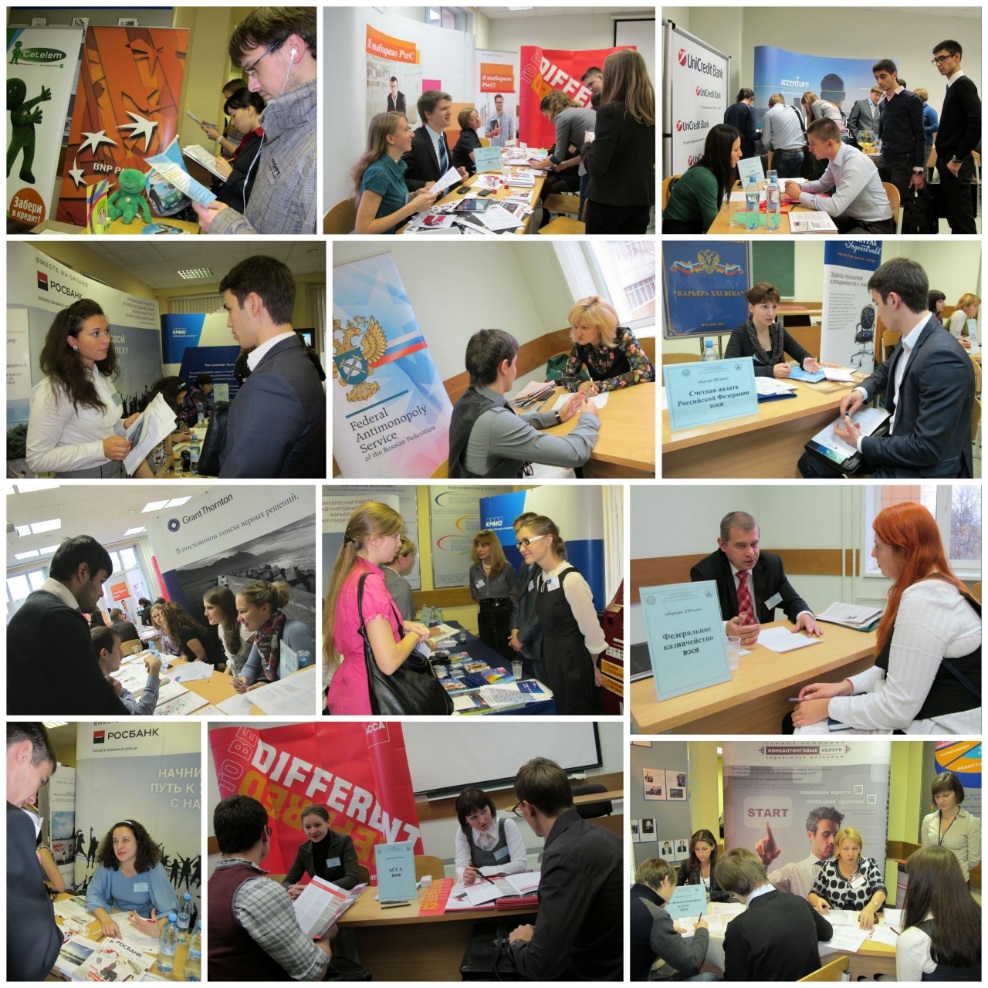 В программе мероприятия:
Стендовая сессия – более чем 40 компаний-работодателей

Мастер-классы, тренинги, бизнес-кейсы

Консультации HR-специалистов
Это возможность для студентов и выпускников:
Найти место работы или стажировки в ведущих организациях

Выбрать место прохождения практики

Попасть в кадровый резерв организаций
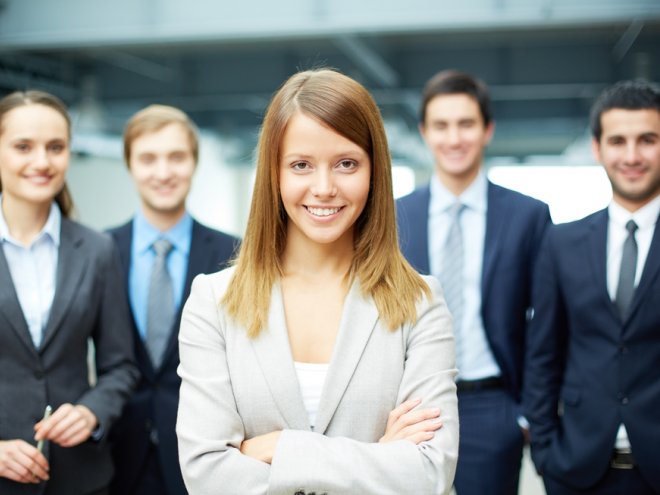 Принять участие в мастер-классах, тренингах, бизнес-кейсах

Изучить рынок труда молодых специалистов

Получить справочники по планированию и развитию карьеры
Это возможность для работодателей:
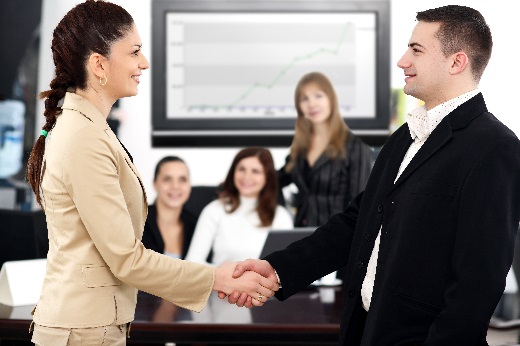 Привлечь молодых специалистов на постоянную работу

Осуществить отбор студентов на стажировку

Пригласить студентов для прохождения практики
Осуществить отбор студентов и выпускников на программы набора молодых специалистов

Сформировать кадровый резерв молодых специалистов

Провести мастер-класс, тренинг, бизнес-кейс, тестирование
Участники мероприятия «День карьеры» (весна 2017 г.):
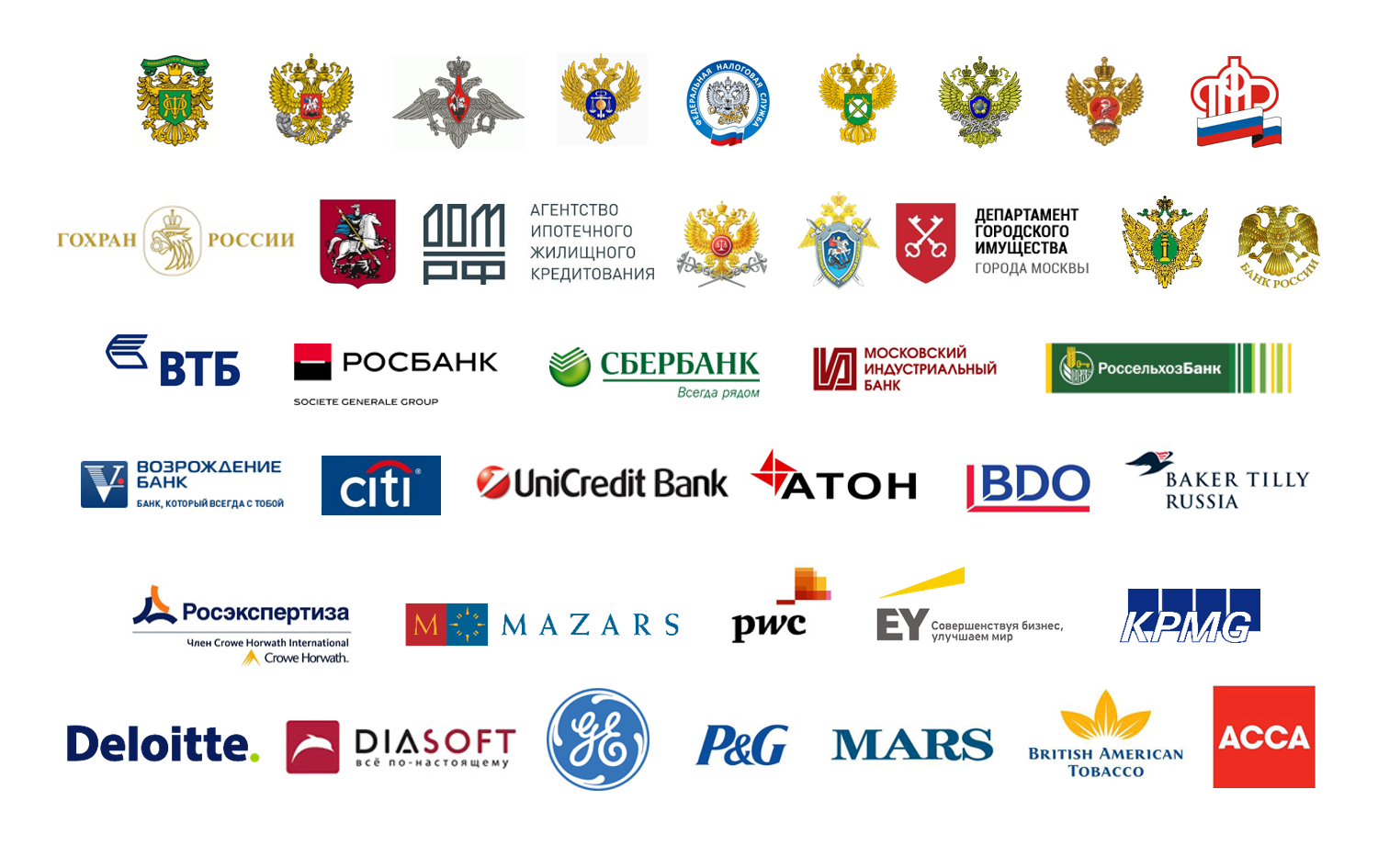 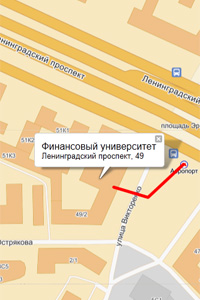 Место проведения:

Финансовый университет 
г. Москва, Ленинградский проспект, д. 49
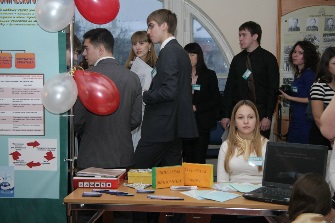 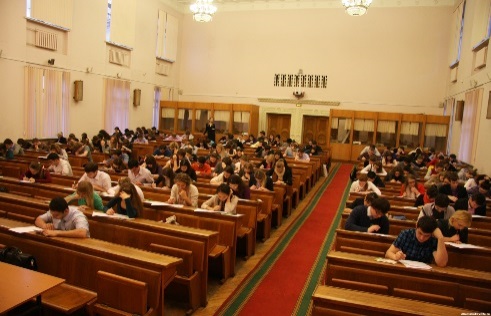 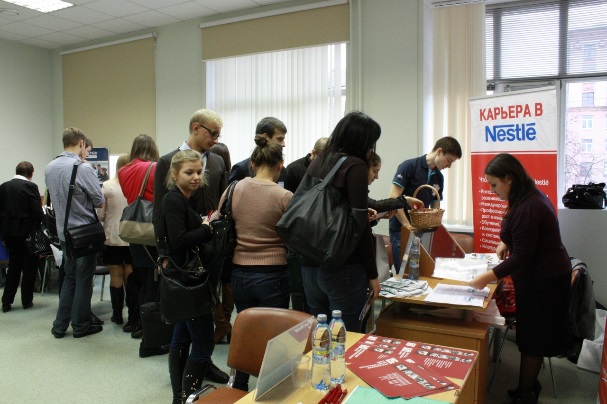 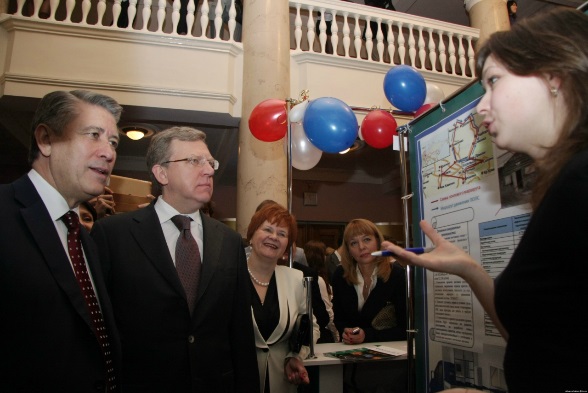 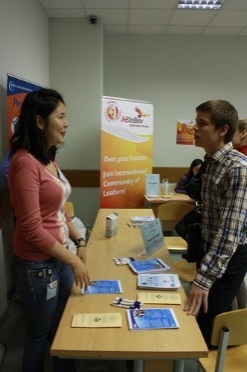 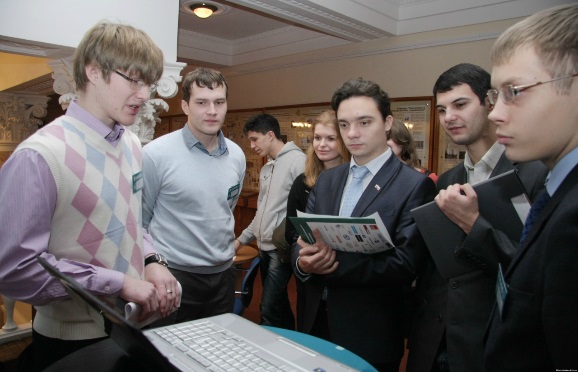 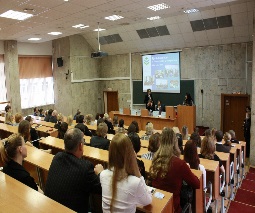 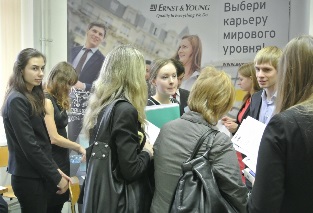 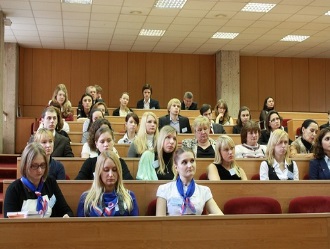 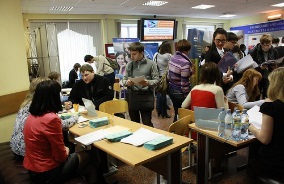 Контакты:
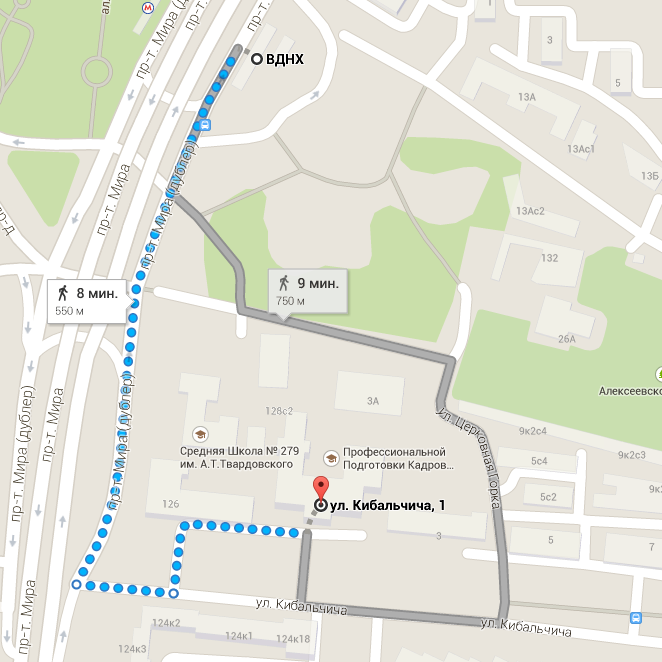 За дополнительной информацией обращайтесь в Управление планирования и развития карьеры Финансового университета
адрес:  ул. Кибальчича, д. 1, корпус «А», каб. 15
тел.:  8 (495) 683-79-61, 8 (499) 270-46-36
e-mail:  career@fa.ru
Информация для участников Дня карьеры:

fa.ru/projects/careerday – страница Дня карьеры
vk.com/careerdayfu17 – страница мероприятия ВКонтакте
Будем рады видеть Вас в числе участников Дня карьеры!